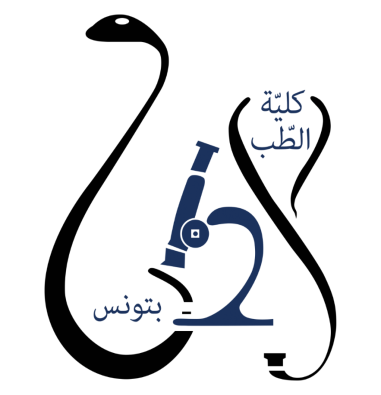 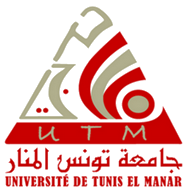 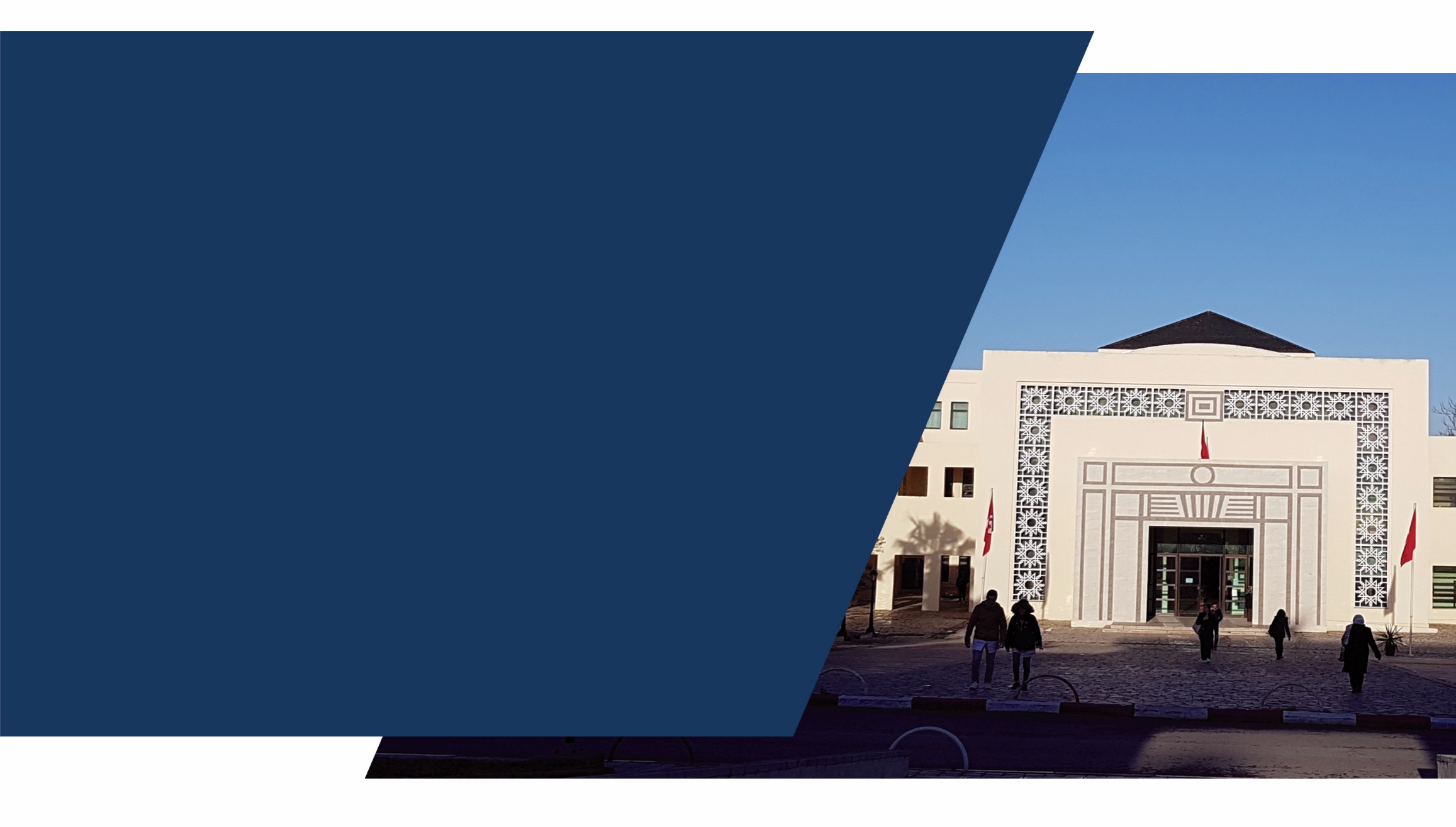 Dans le cadre de la Formation Transversale destinée aux étudiants du 3ème cycle des études médicales, la Faculté de Médecine de Tunis organise un cycle  de formation en analyse des données sur SPSS qui sera animé par Dr Bellali et 
Dr Nouira. 
Les candidats retenus assisteront aux 6 séminaires qui se dérouleront selon le planning suivant de 14 à 17h à la Médiathèque.
-Séminaire 1 Mardi 1er Mars 2022:: Statistiques descriptives -Séminaire 2 Jeudi  03 Mars  2022 : Principaux tests statistiques -Séminaire 3  Lundi 14 Mars 2022: Stratégie d’analyse d’une étudeépidémiologique-Séminaire 4 Mardi 15 Mars  2022 :Analyse multivariée : Régression logistique-Séminaire 5 Mercredi 16 Mars 2022  :Analyse des données de survie-Séminaire 6 Vendredi 18 Mars 2022 : Analyse des études d’évaluation des méthodes diagnostiques
Les places sont limitées à 25.
Lien pour l'inscription:https://forms.gle/PFuGjsnHEsVCyE4n7